Read books!
Посвящается году литературы
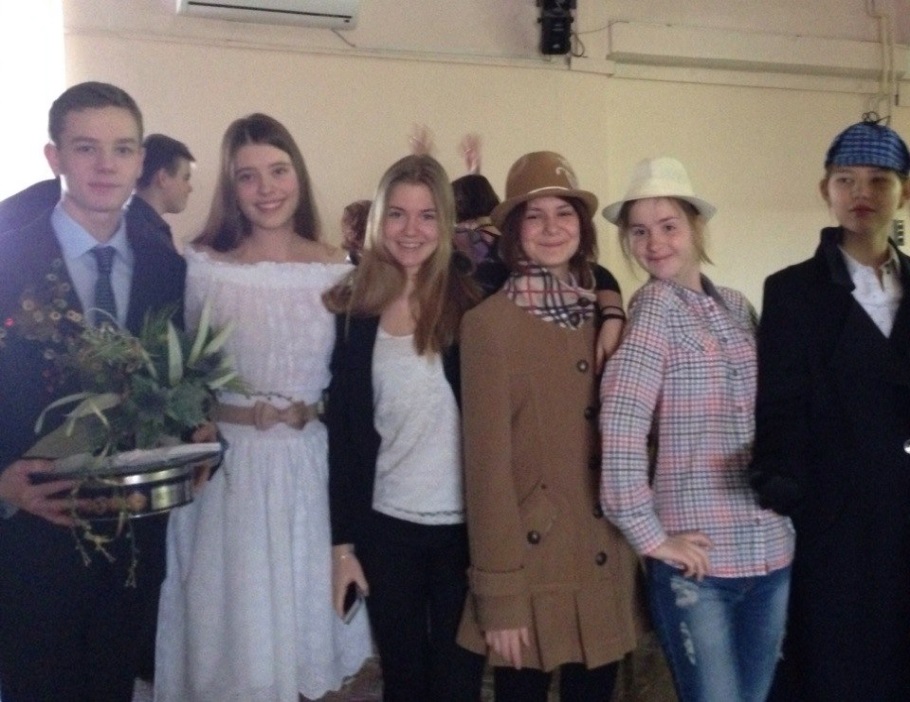 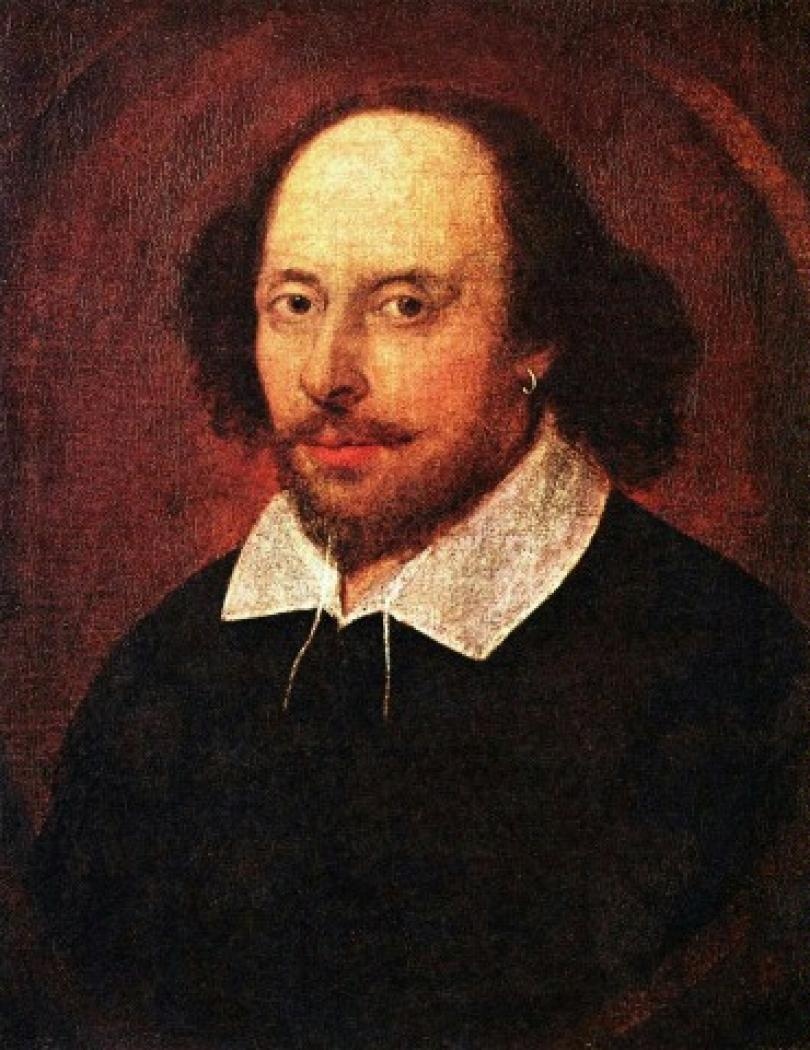 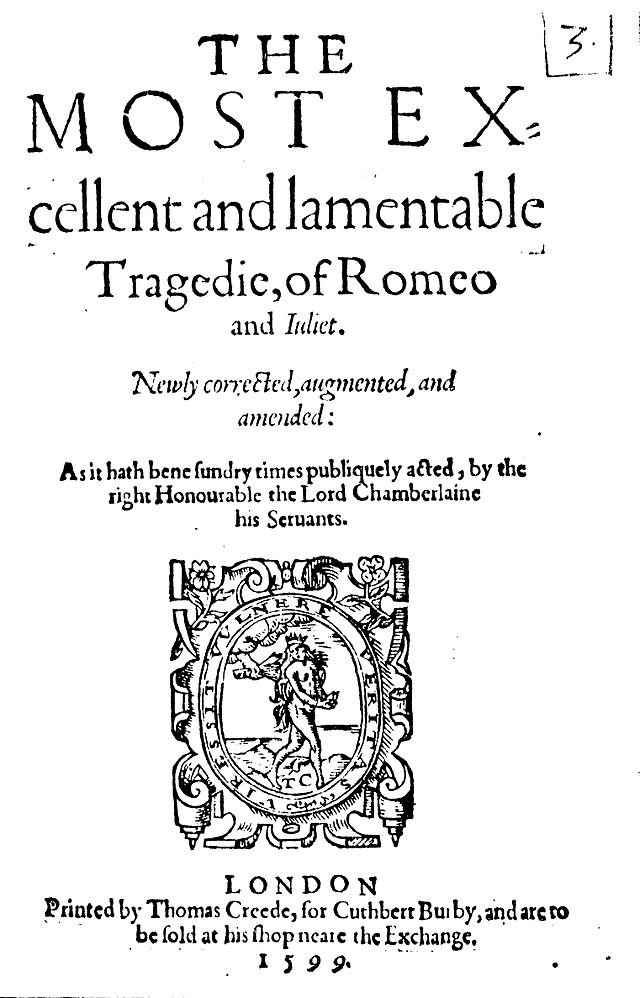 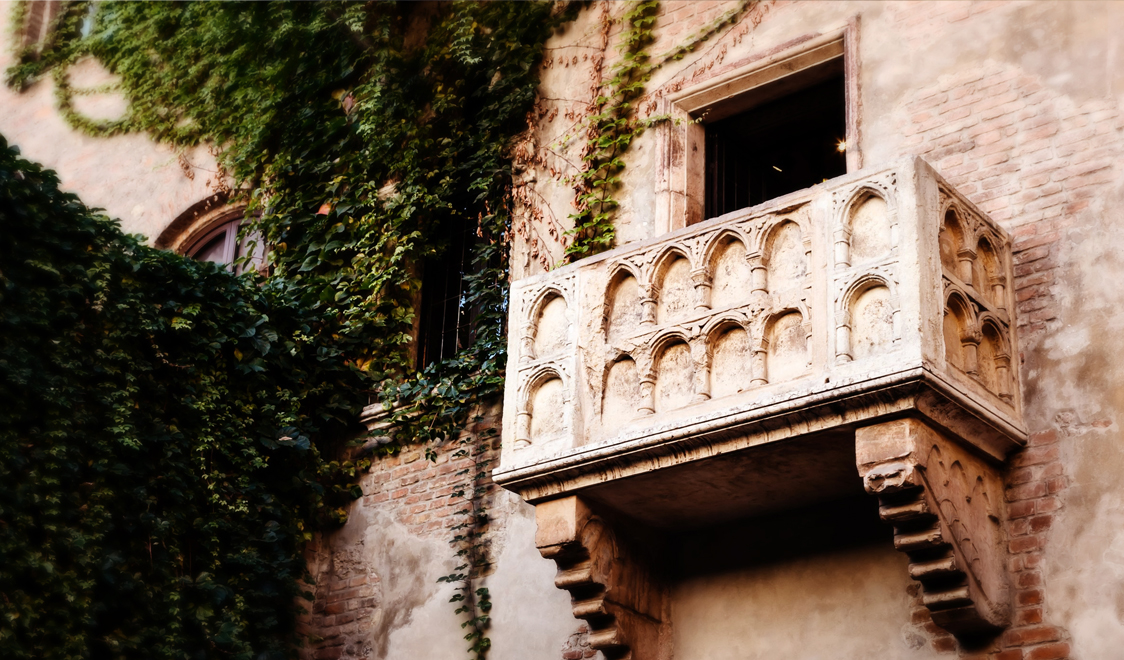 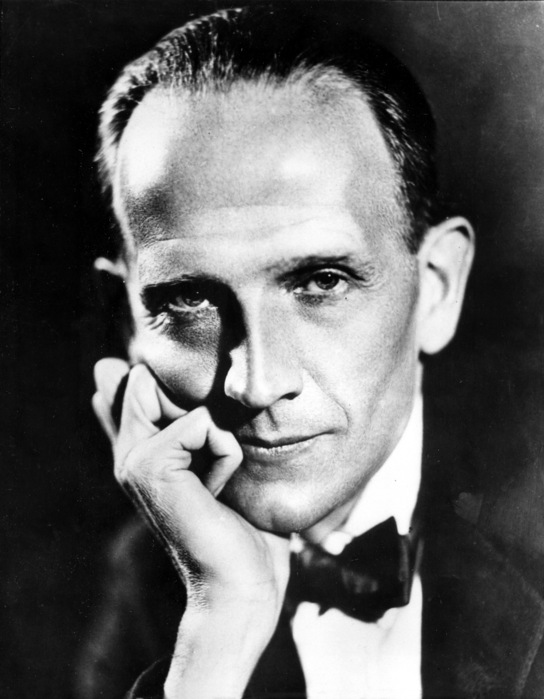 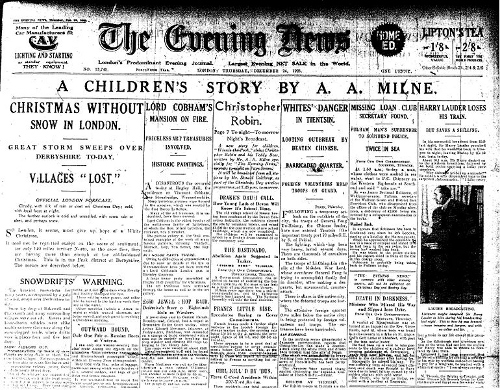 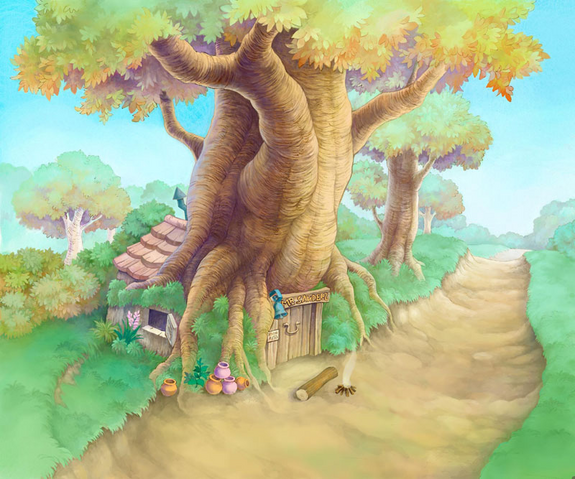 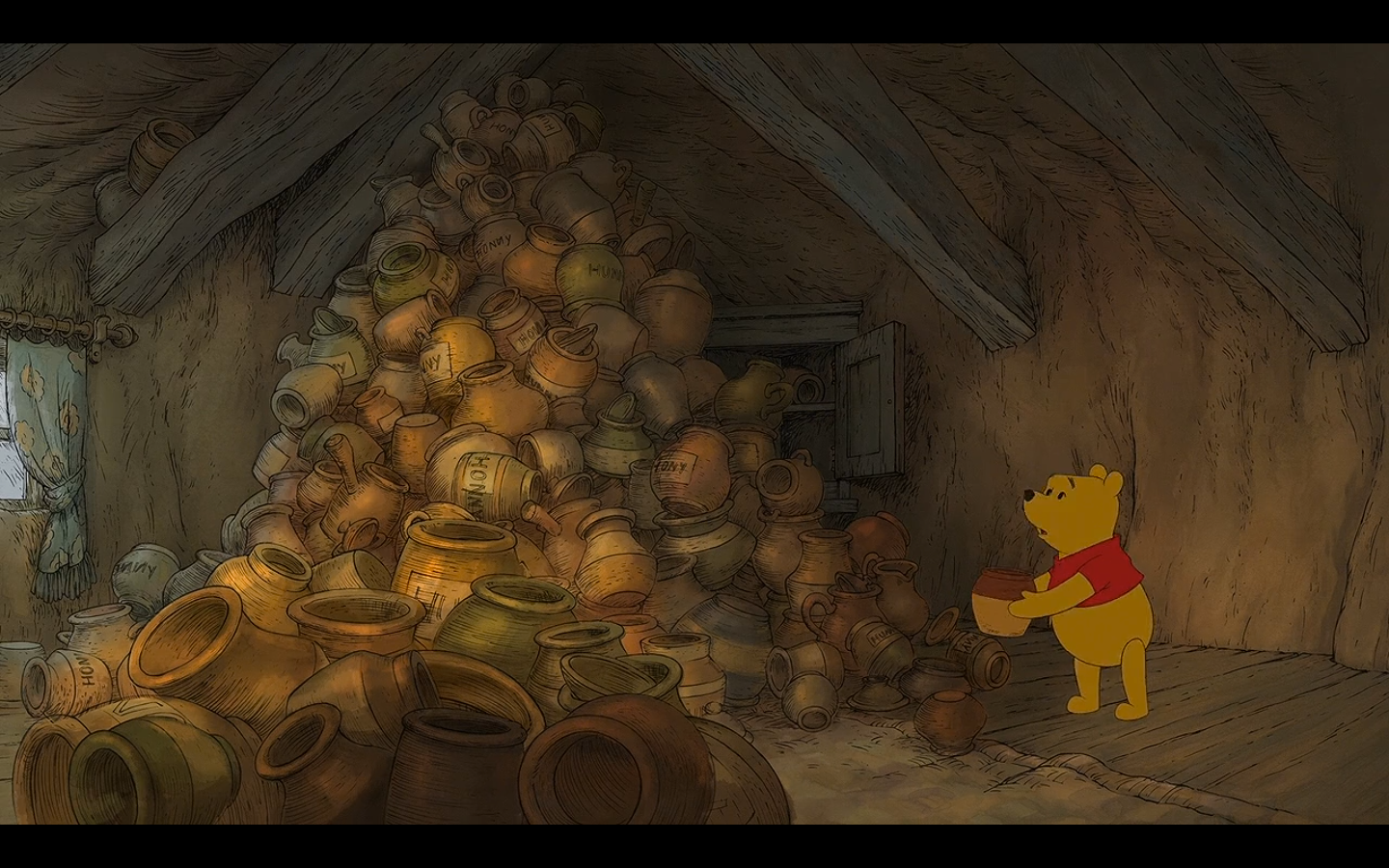 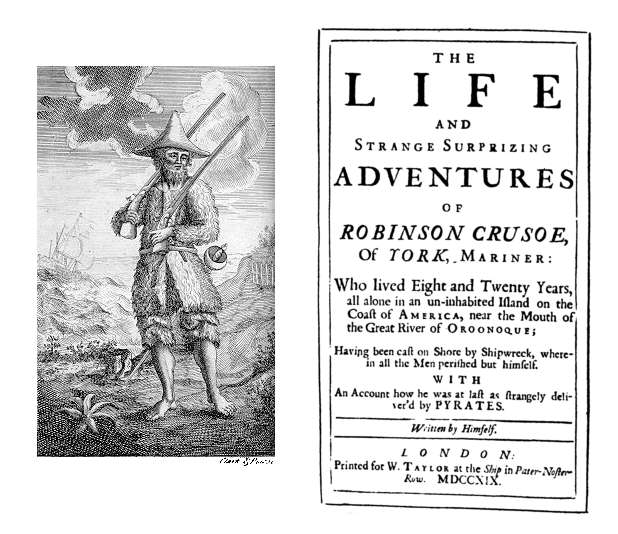 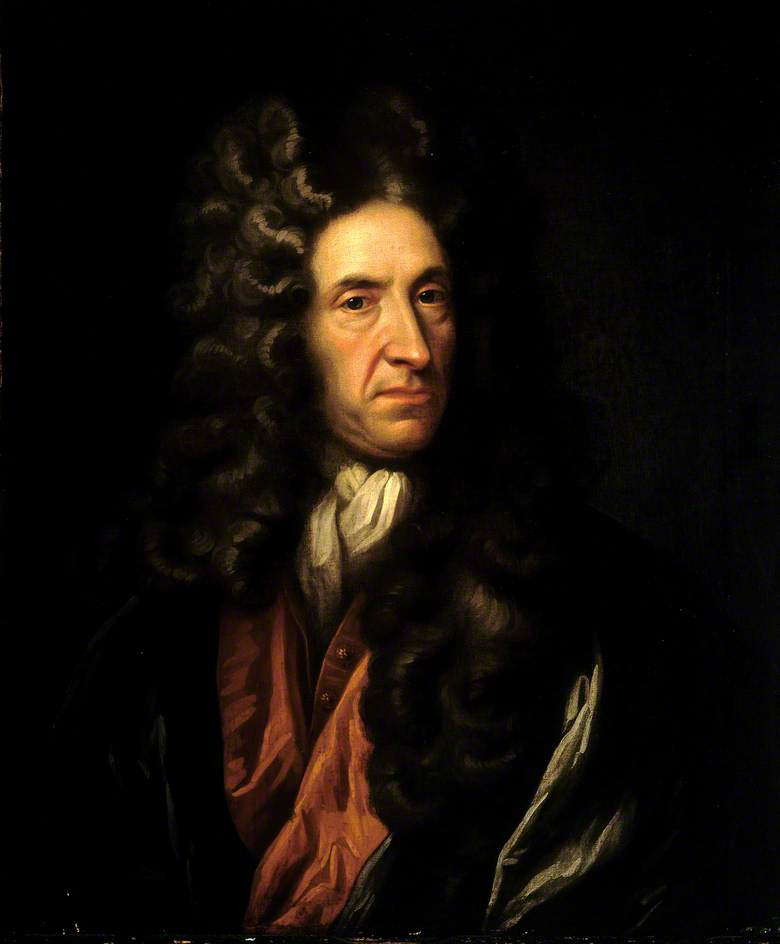 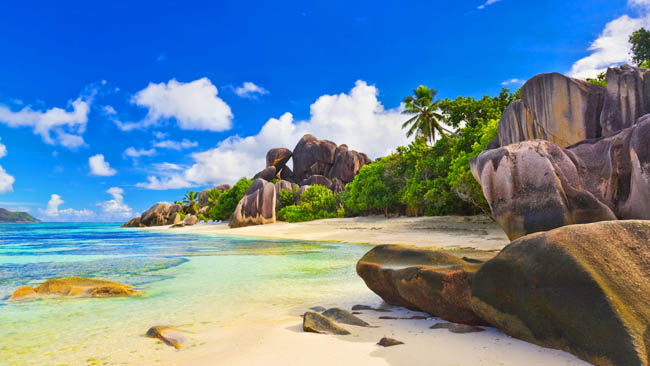 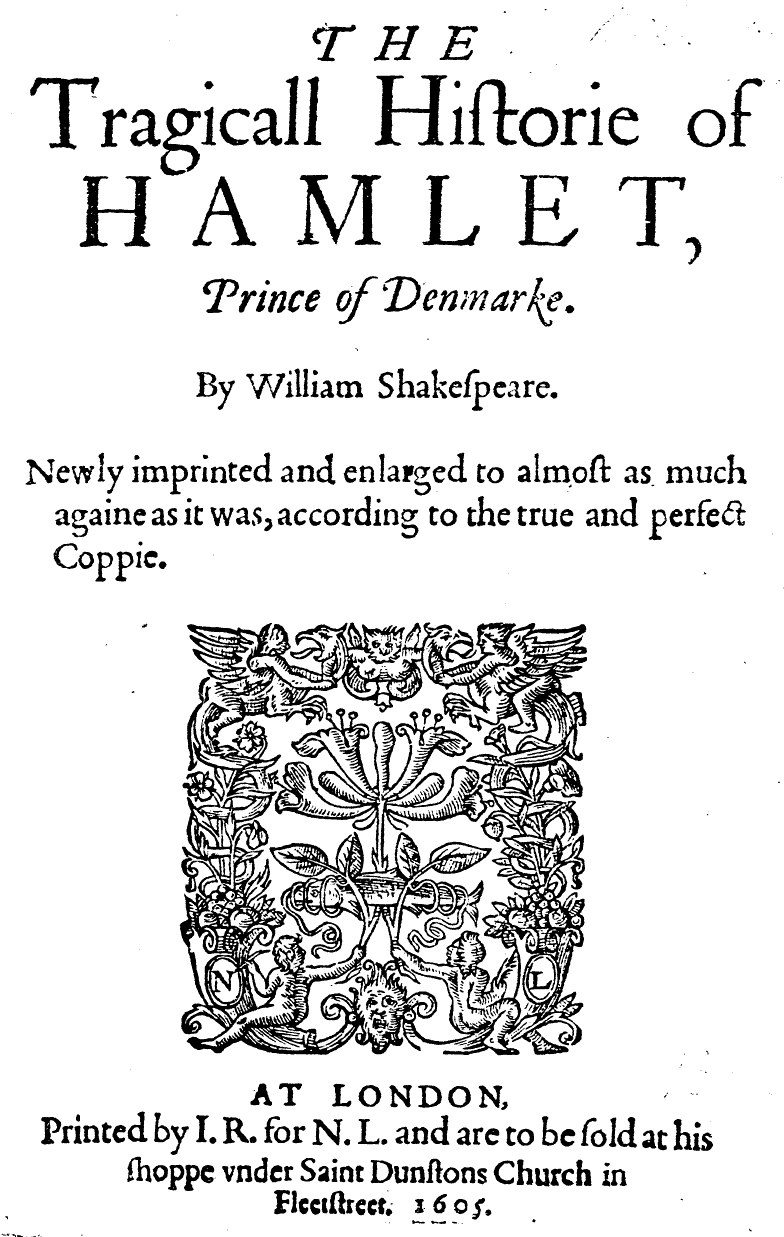 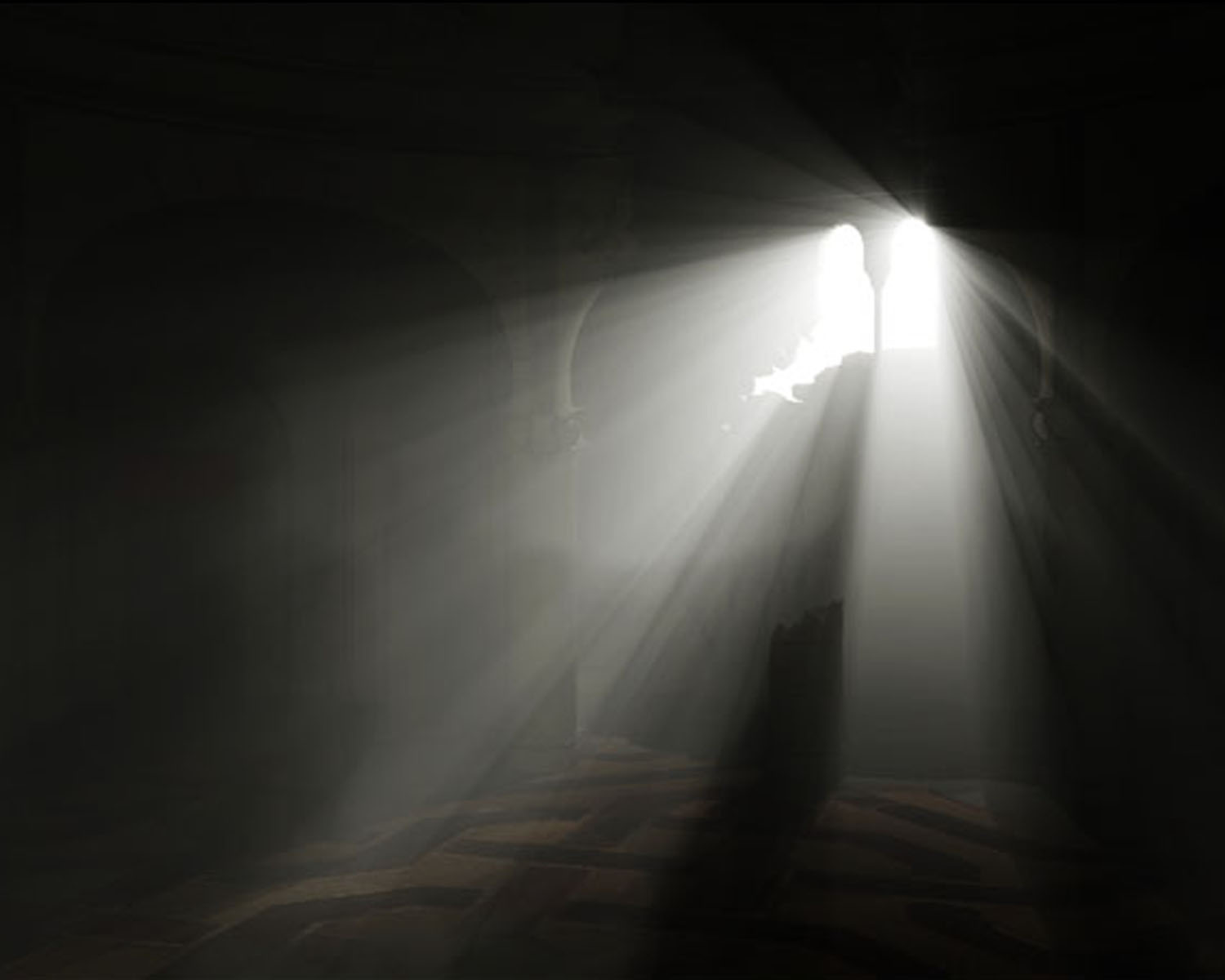 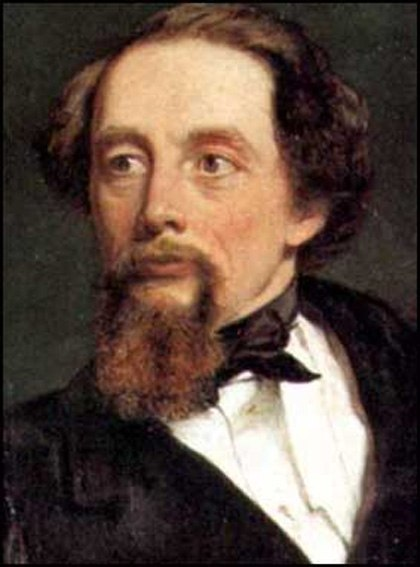 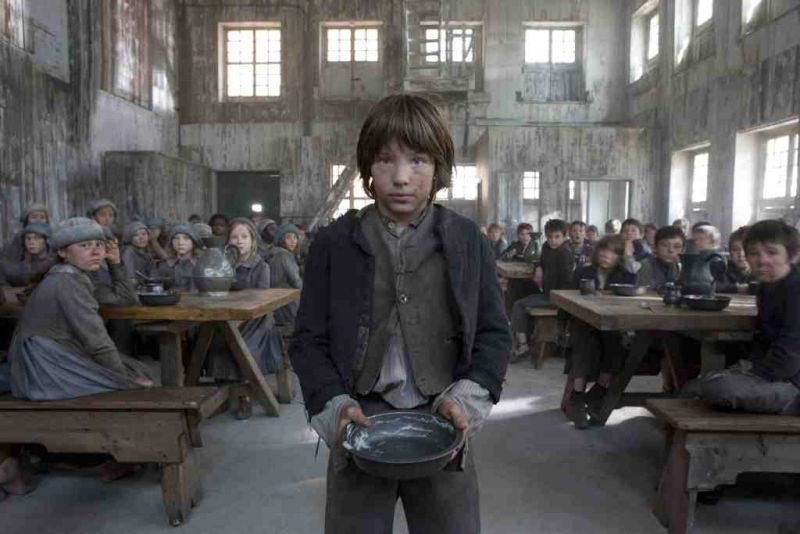 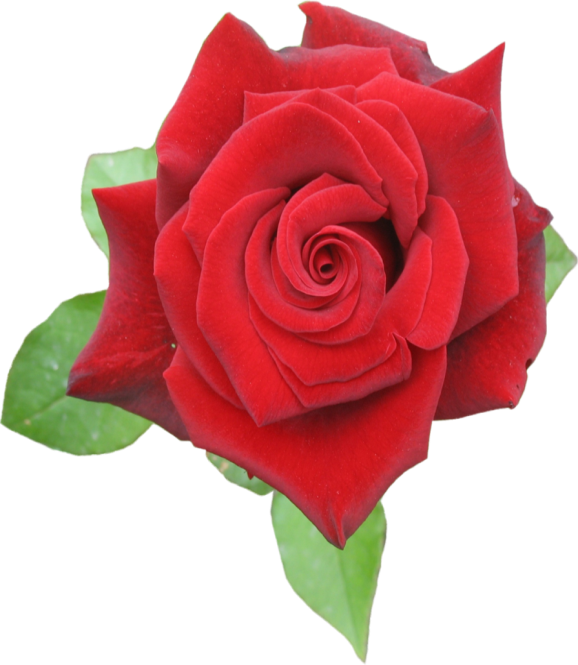 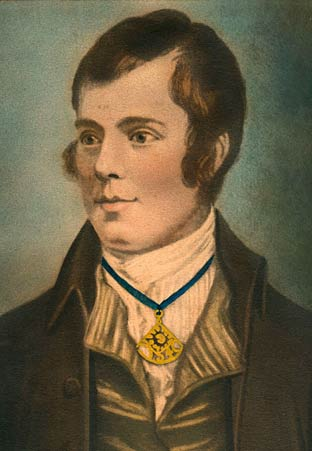 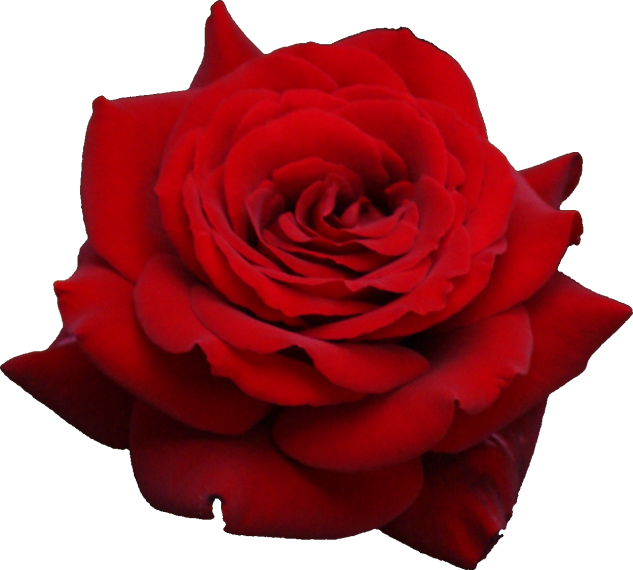 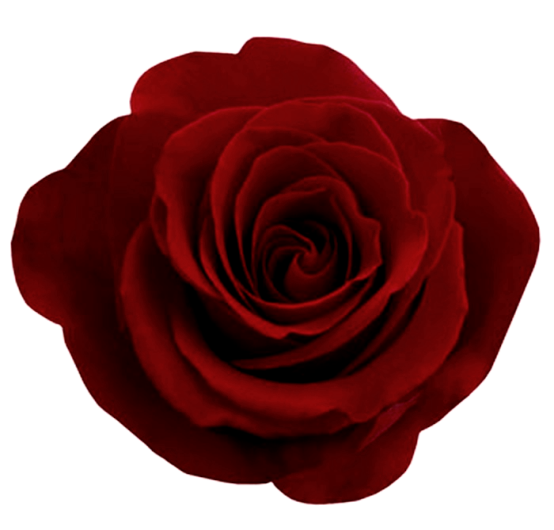 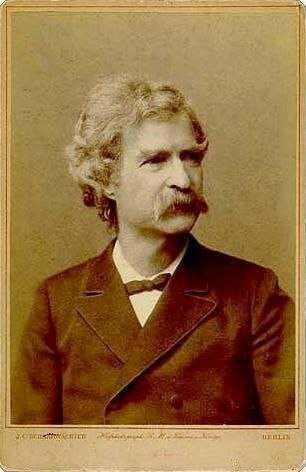 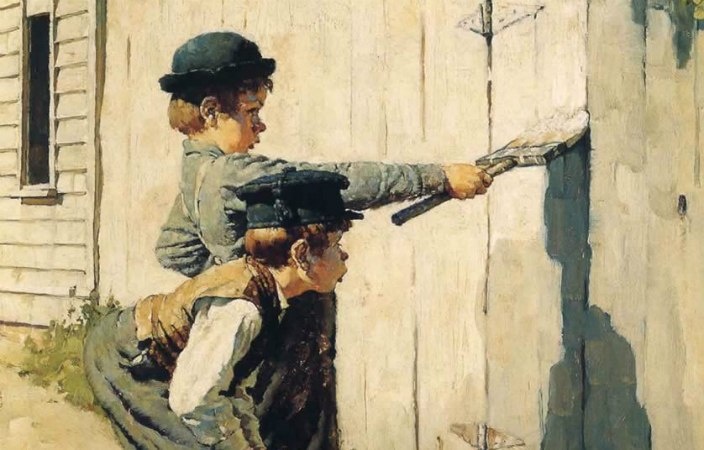 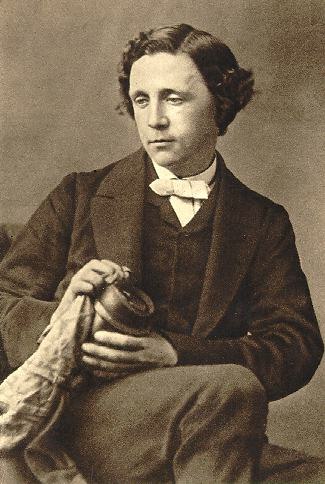 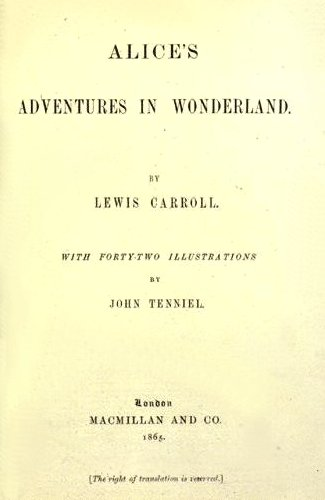 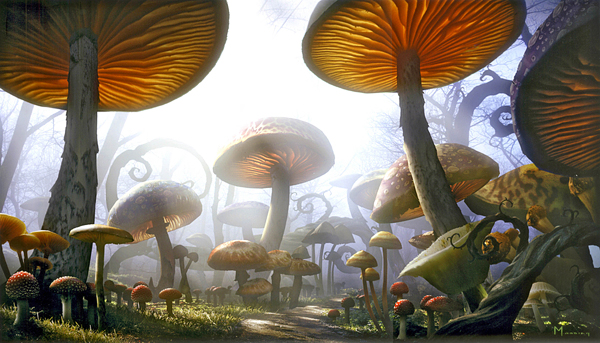 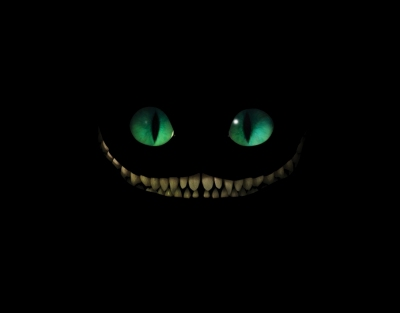 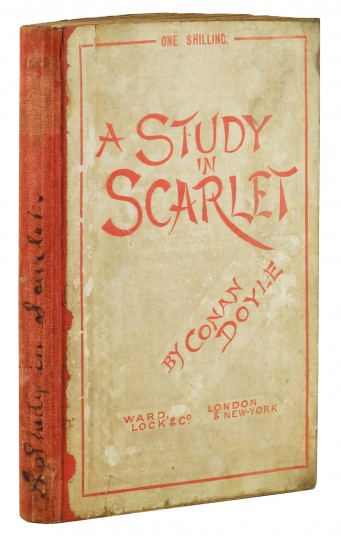 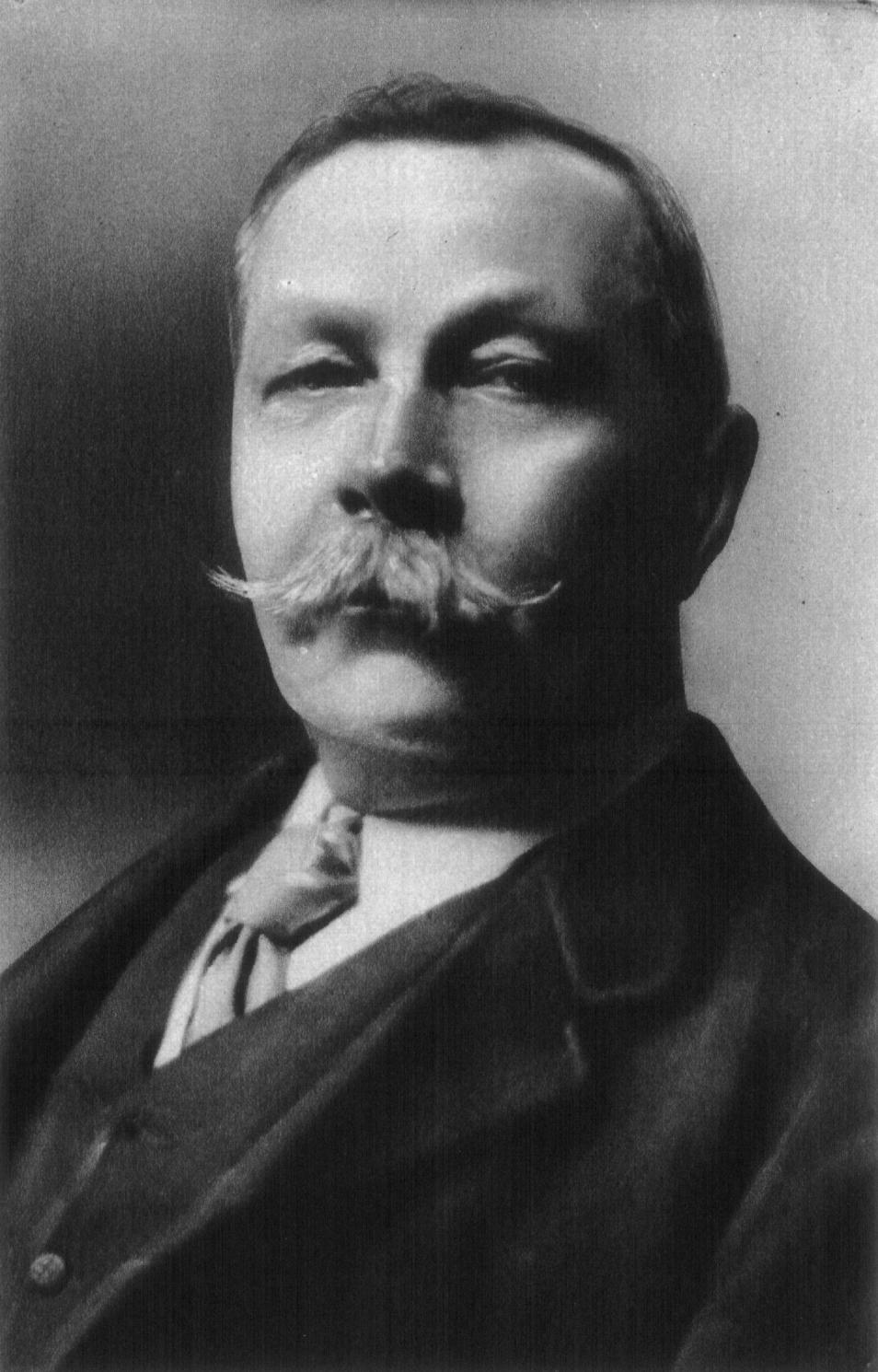 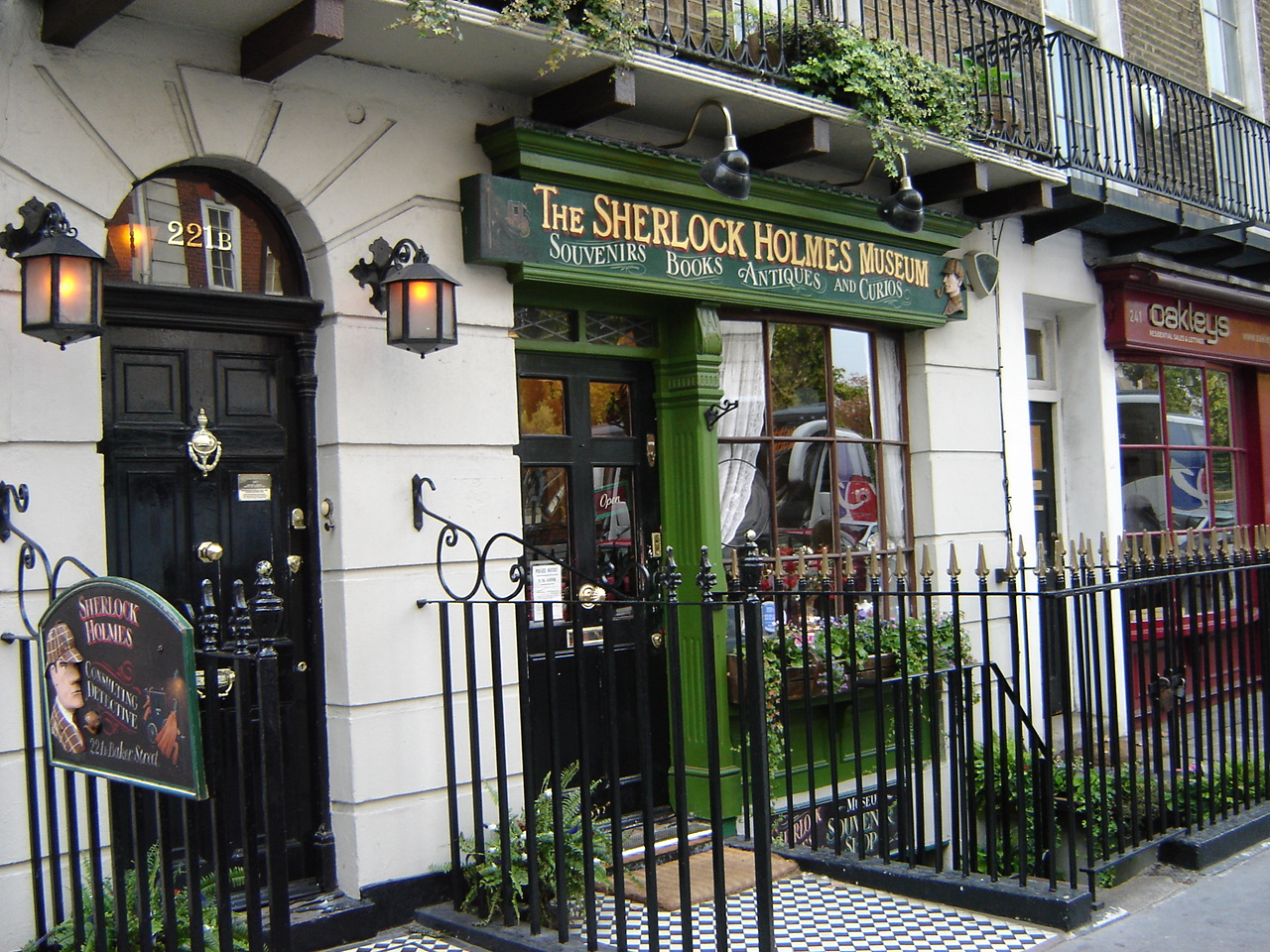 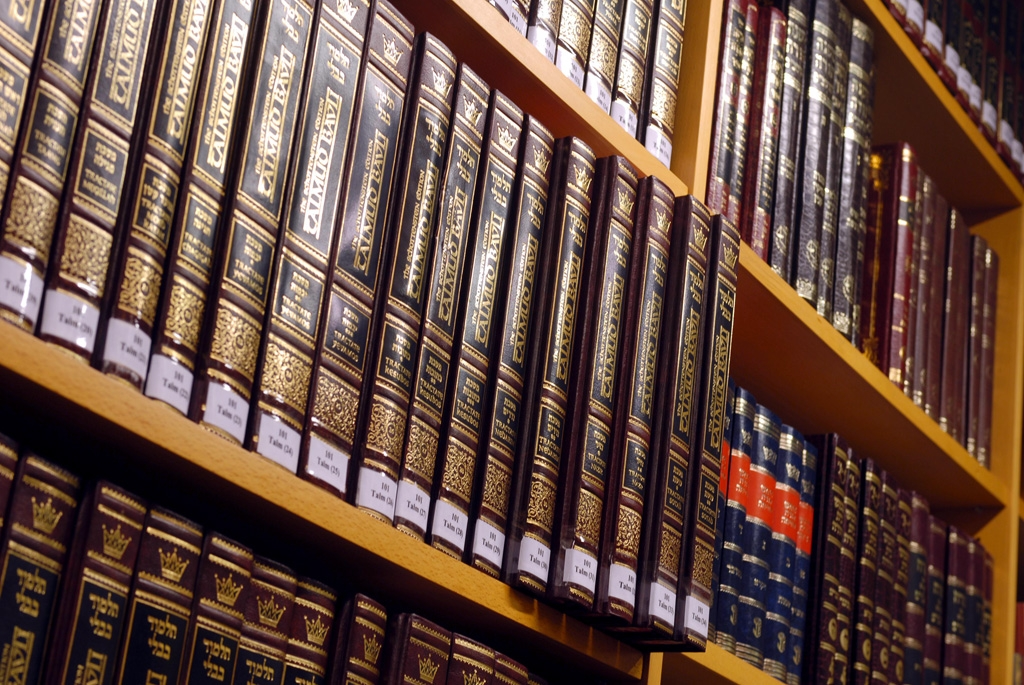